স্বাগতম
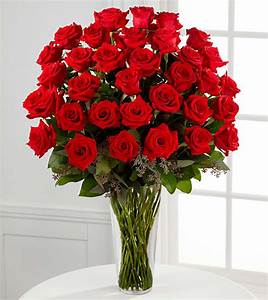 উপস্থাপনায়
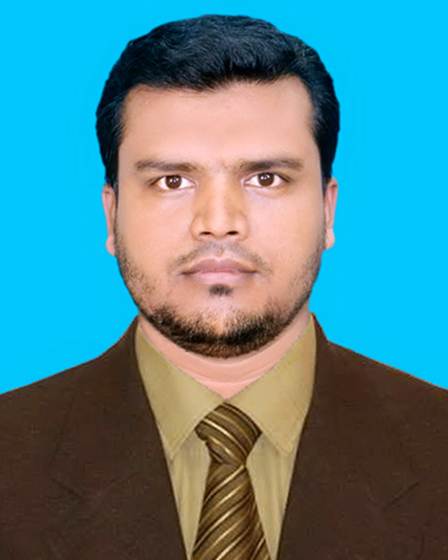 মোঃ কামাল উদ্দিন 
সহাকারী শিক্ষক ( আইসিটি) 
        মিয়া বাজার লতিফুন্নেছা উচ্চ বিদ্যালয়। 
        মিয়া বাজার, চৌদ্দগ্রাম, কুমিল্লা ।
মোবাইল- ০১৮৪৬৩০৬৫৫৬
পাঠ পরিচিতি
তথ্য ও যোগাযোগ প্রযুক্তি
শ্রেণিঃ নবম-দশম 
অধ্যায়ঃ তৃতীয় 
পাঠ শিরোনামঃ ডিজিটাল কন্টেন্ট
সময়ঃ ৫০ মিনিট
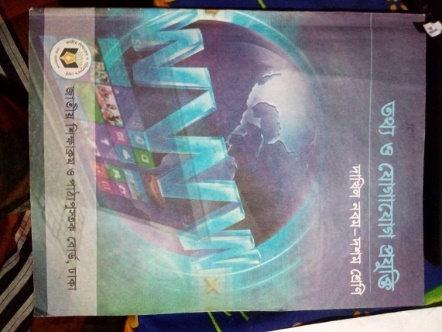 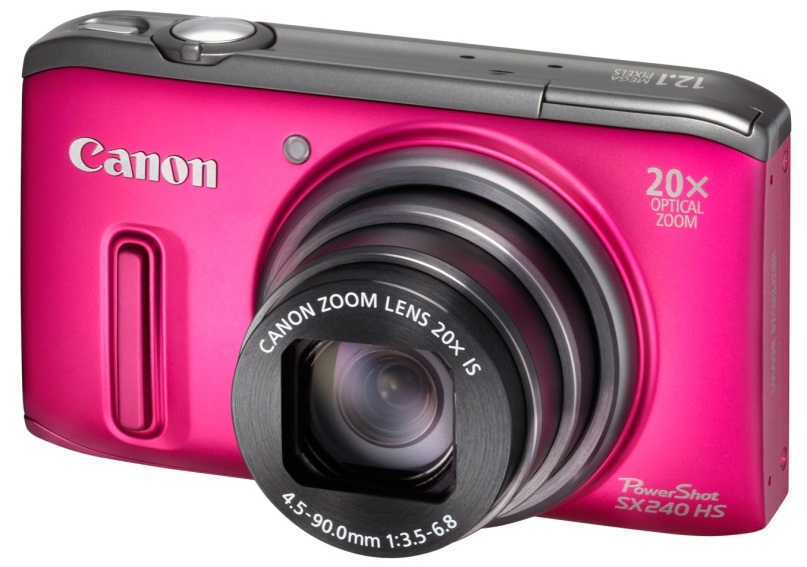 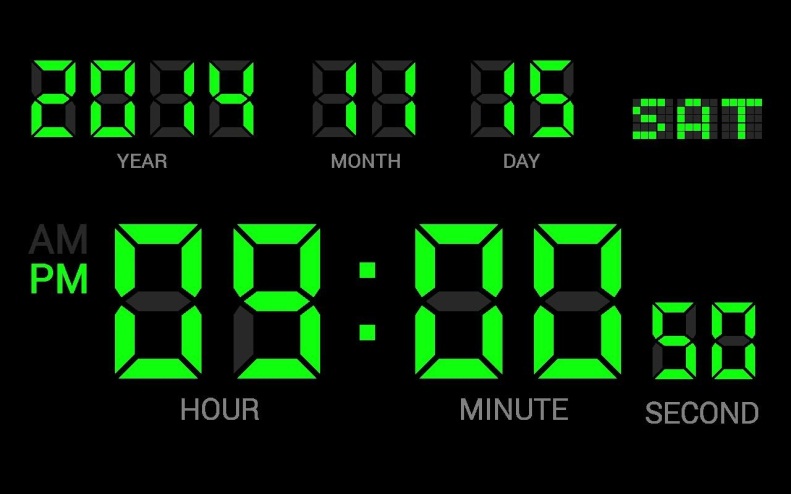 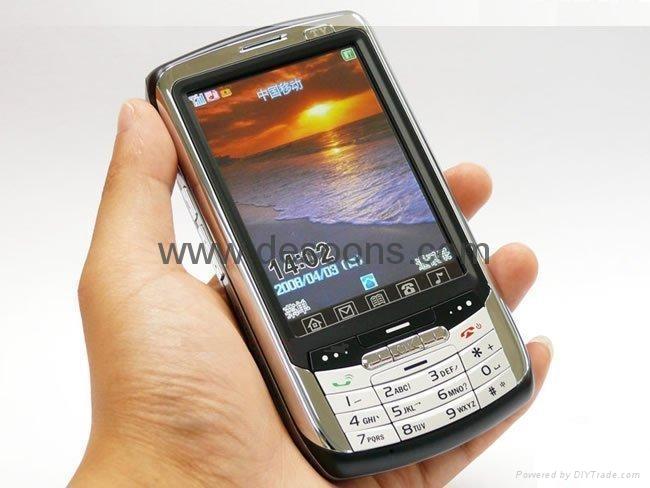 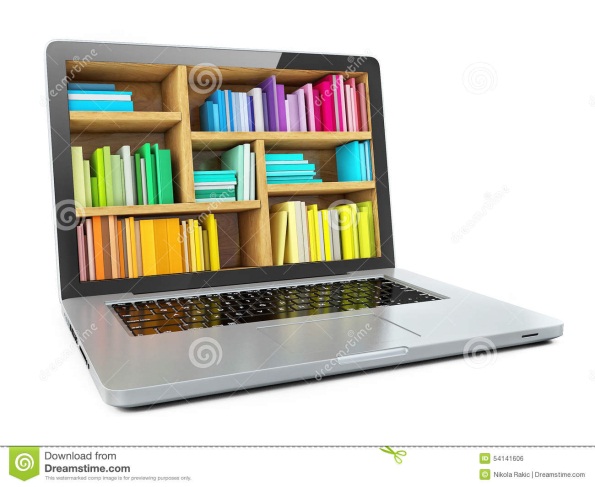 এই ডিভাইসগুলো কি নামে পরিচিত?
আজকের পাঠ,              ডিজিটাল কন্টেন্ট
এই পাঠ শেষে শিক্ষার্থীরা-
ডিজিটাল কনটেন্ট  কী বলতে পারবে।  
wWwRUvj Kb‡U›U Gi বৈশিষ্ট্য  উল্লেখ  Ki‡Z cvi‡e|
ডিজিটাল Kb‡U›U এর  প্রকারভেদ চিহ্নিত করতে পারবে।
বিভিন্ন  প্রকার ডিজিটাল কন্টেন্টের গুরুত্ব ব্যাখ্যা করতে পারবে।
এ গুলোকে  যখন  বিশেষ  নামে  ডাকা  হয় তখন কি বলে?
Kb‡U›U
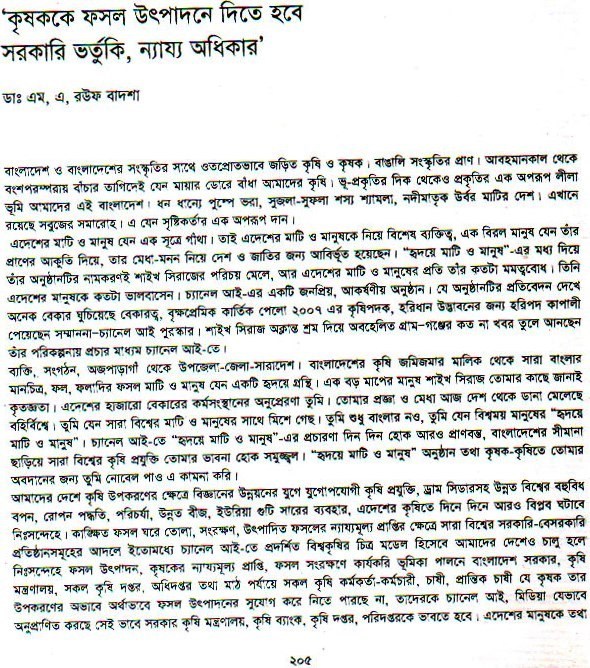 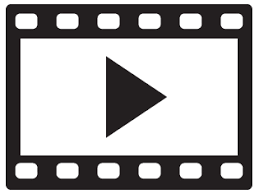 এই কন্টেন্টগুলো যখন ডিজিটাল ভাবে ক্লাসরুমে উপস্থাপন করা হয় তখন তাকে ডিজিটাল কনটেন্ট  বলে।
ভিডিও
টেক্সট
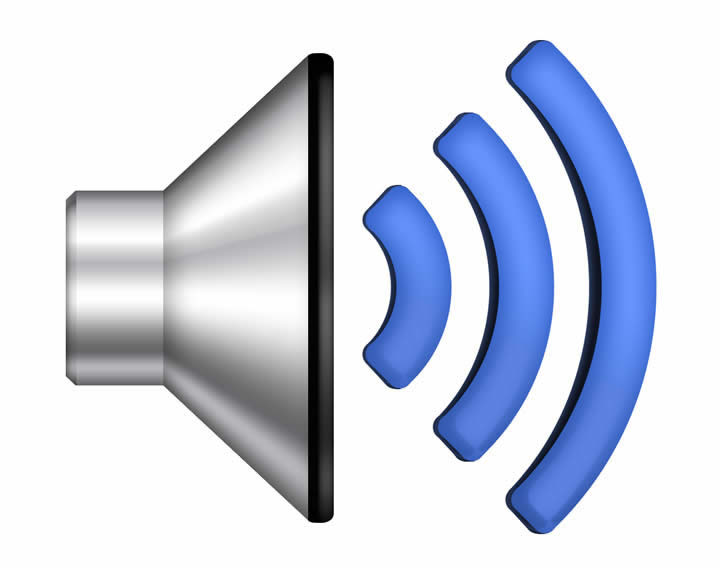 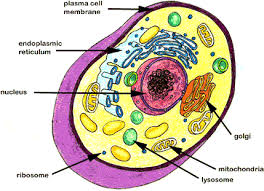 ছবি
অডিও
wWwRUvj Kb‡U›U  Gi ˆewkó¨
†Kv‡bv Kb‡U›U hw`-  
wWwRUvj DcvË AvKv‡i weivR K‡i,cÖKvwkZ nq wKsev †cÖwiZ,M…nxZ nq Zvn‡j †mwUB wWwRUvj Kb‡U›U| 
Z‡e †mwU wWwRUvj ev GbvjM †h‡Kv‡bv c×wZ‡ZB msiw¶Z n‡Z cv‡i| 
wWwRUvj Kb‡U›U Kw¤úDUv‡ii dvBj AvKv‡i A_ev wWwRUvj c×wZ‡Z m¤cÖPvwiZ n‡Z cv‡i|
একক কাজ
wWwRUvj Kb‡U›U Gi †h †Kvb `yBwU ‰ewkó¨ LvZvq wjL
ডিজিটাল কন্টেন্টের প্রকারভেদ
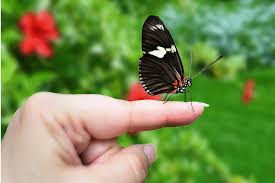 ছবি
টেস্কট বা লিখিত
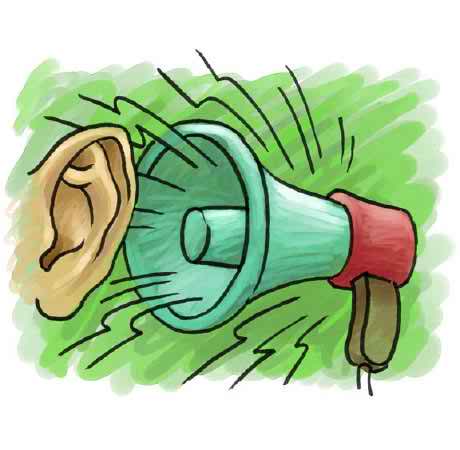 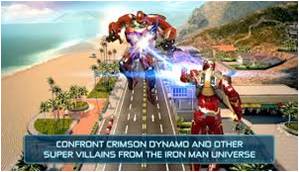 ভিডিও ও এনিমেশন
শব্দ  বা  অডিও
জোড়ায় কাজ
তোমার পরিচিত কয়েকটি ডিজিটাল কন্টেন্ট এর একটি তালিকা প্রস্তুত কর।
ছবি
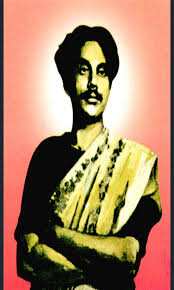 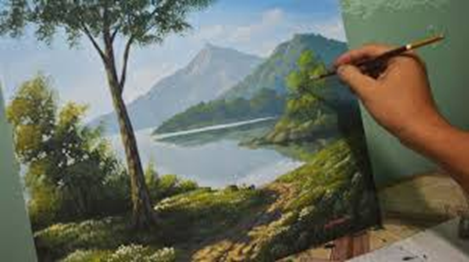 হাতে আঁকা ছবি
ফটো
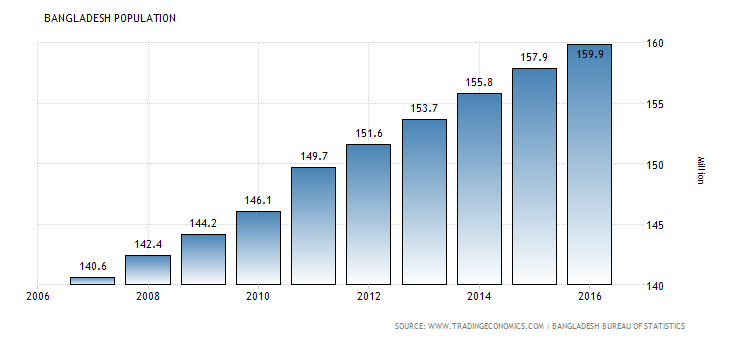 কার্টুন
ডায়াগ্রাম
শব্দ বা অডিও
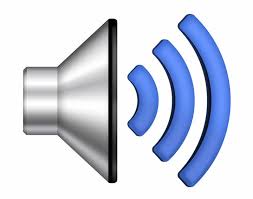 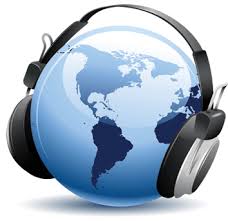 অডিও
সাউন্ড
মিউজিক
শব্দ বা অডিও আকারের সকল কন্টেন্ট এই প্রকারের অন্তর্ভুক্ত।
ভিডিও ও এনিমেশন
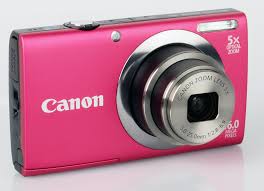 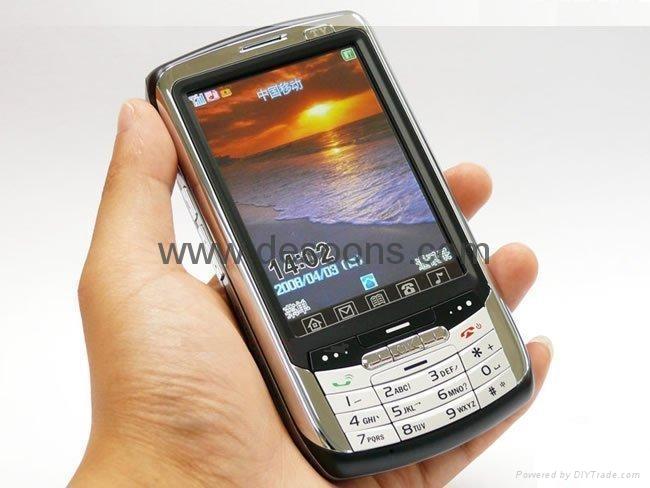 ডিজিটাল ক্যামেরা থেকে ভিডিও
মোবাইল থেকে ভিডিও
ভিডিও ক্যামেরা থেকে ভিডিও
মোবাইল ফোন বা ক্যামেরায় ধারণকৃত ভিডিও এর অন্তর্ভুক্ত
দলীয় কাজ
বিভিন্ন প্রকার ডিজিটাল কন্টেন্টের গুরুত্ব আলোচনা কর।
মূল্যায়ন-2
বাম পাশের ছবির সাথে ডান পাশের লেখা মিল কর--
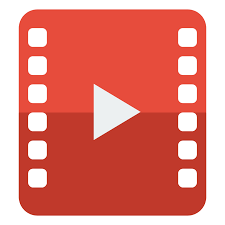 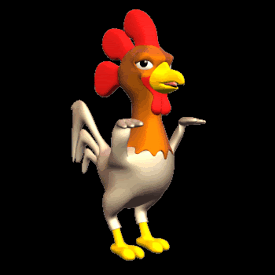 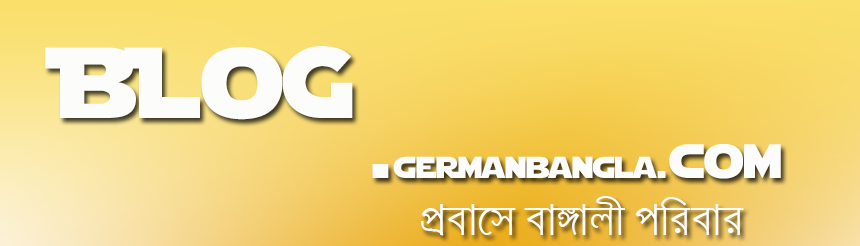 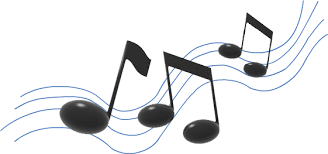 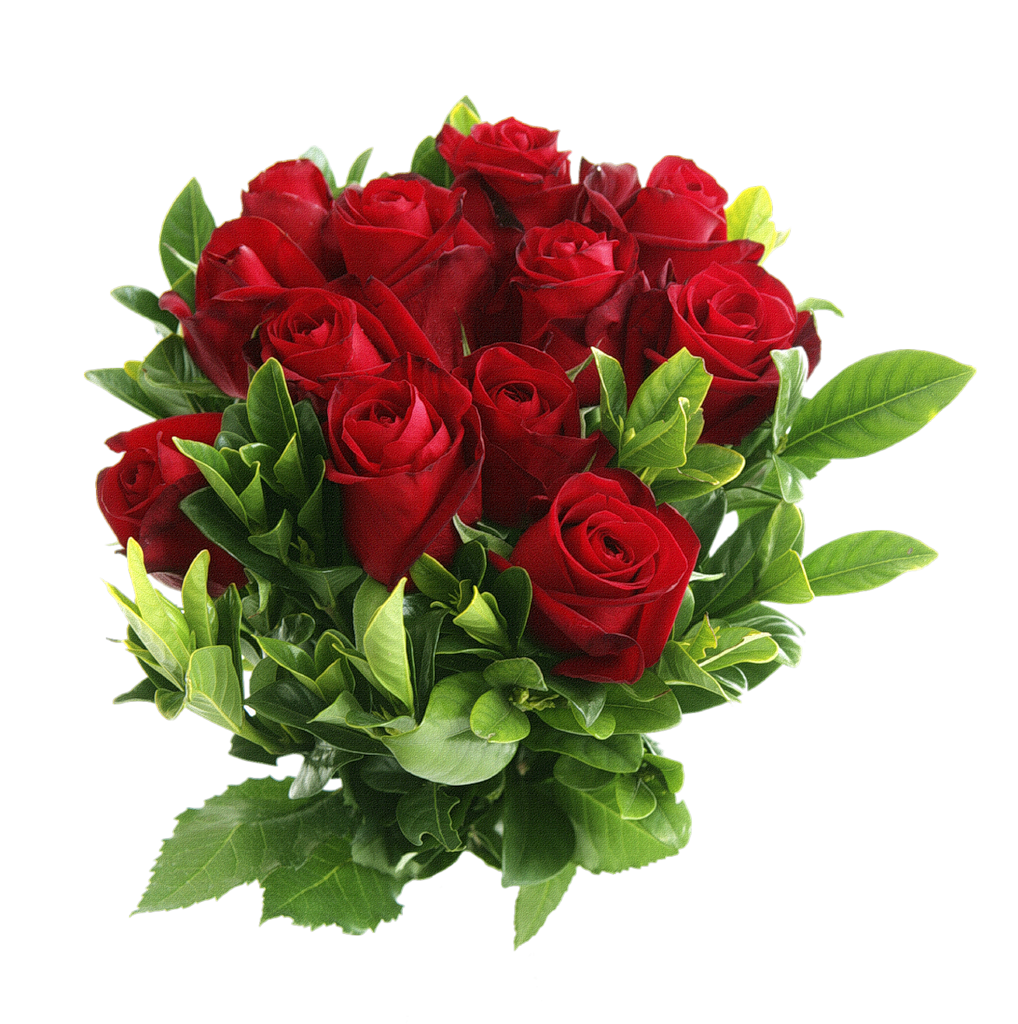 ধন্যবাদ
অন্যের প্রশংসা করার অভ্যাস গড়ে তুলি।
[Speaker Notes: তারিখ-১৬/০৫/২০১৯ইং]